TAJEMNICZY KLIENTW 17 URZĘDACH DZIELNIC                                M.ST. WARSZAWY
RAPORT DLAURZĘDU M.ST. WARSZAWY
Warszawa, Grudzień 2013
Spis treści (1/2)
METODOLOGIA BADANIA						   4
WYNIKI BADANIA						   	    5
OPIS I SCHEMAT BADANIA						   15
WSZYSTKIE URZĘDY					   	  	   21
Otoczenie: wygląd Urzędu			                             22
Wygląd zewnętrzny urzędnika i jego stanowisko pracy			30
Zachowanie urzędnika wobec interesanta 				32
Urzędnik: obsługa przedstawionej sprawy 				35
Urzędnik: sposób załatwienia przedstawionej sprawy 			40
2
Spis treści (2/2)
JEDNOSTKI ORGANIZACYJNE: PI, WOM, Delegatura BAiSO			   48
Wygląd zewnętrzny urzędnika i jego stanowisko pracy			50
Zachowanie urzędnika wobec interesanta 				52
Urzędnik: obsługa przedstawionej sprawy 				57
Urzędnik: sposób załatwienia przedstawionej sprawy 			62
POSZCZEGÓLNE URZĘDY 				 		71
Otoczenie: wygląd urzędu 					72
Wygląd zewnętrzny urzędnika i jego stanowisko pracy 		83
Zachowanie urzędnika wobec interesanta 				85
Urzędnik: obsługa przedstawionej sprawy				93
Urzędnik: sposób załatwienia przedstawionej sprawy	 		101
Metodologia badania
Obserwacja Uczestnicząca
Metoda
Tajemniczy Klient
Technika
17 urzędów – 340 wizyt (20 wizyt na Urząd)
Wielkość próby
Punkty Informacyjne, stanowiska WOM oraz  Delegatury BAiSO w Urzędach Dzielnicy: Bemowo, Białołęka, Bielany, Ochota, Praga Południe, Praga Północ, Rembertów, Śródmieście, Targówek, Ursus, Ursynów, Wawer, Wesoła, Wilanów, Włochy, Wola,  Żoliborz
Definicja próby
Adresowy według listy Urzędów
Dobór próby
07.11.2013 – 10.12.2013
Termin realizacji
4
Wyniki badania
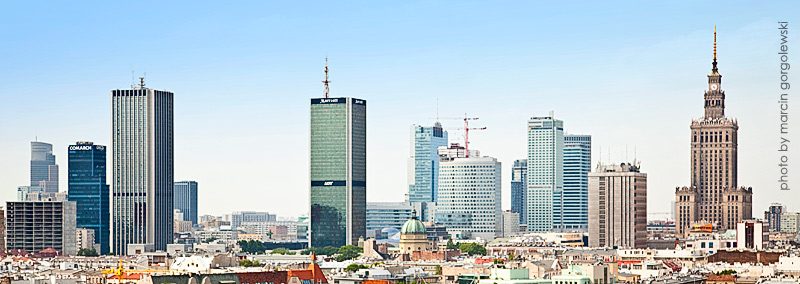 Wyniki badania
Rezultaty badania1 z 7
W zdecydowanej większości urzędów oznakowania stanowisk WOM, delegatur BAiSO oraz Punktów Informacyjnych były widoczne i czytelne.
Tablice informacyjne zlokalizowane w urzędach dzielnic były dobrze widoczne w większości urzędów dzielnicowych. Jedynie na Białołęce 25% audytorów miało problem z jej znalezieniem.
Podobnie jak w zeszłym roku – karty informacyjne były dostępne na sali podczas 96% realizowanych audytów. Jedynie na Wawrze kart informacyjnych brakowało w 20% przypadków, w innych urzędach zdarzało się to sporadycznie.
W zdecydowanej większości urzędów karty informacyjne znajdowały się w kieszonkach w łatwo zauważalnym miejscu. Zazwyczaj były porządnie poukładane. 
Formularze i wnioski były dostępne podczas 98% realizowanych wizyt. Zazwyczaj znajdowały się w łatwym do zauważenia miejscu. Najtrudniej było je znaleźć w urzędzie w Rembertowie.
6
Rezultaty badania2 z 7
89% audytorów liczbę blatów, stolików służących do wypełniania formularzy oraz wniosków oceniło jako wystarczającą dla potrzeb interesantów. Zbyt mało stolików służących do tego celu było na Targówku (60% respondentów oceniło liczbę jako wystarczającą), Białołęce oraz Wilanowie (po 75%).
Podczas 75% zrealizowanych wizyt odległość blatów, stolików do wywieszonych wypełnionych formularzy/ wniosków została oceniona jako odpowiednia. W porównaniu do roku ubiegłego jest to nieznacznie wyższy wynik (w 2012 – 71%).
Liczba miejsc siedzących została oceniona jako wystarczająca podczas 94% wizyt. W porównaniu do zeszłorocznego pomiaru, kiedy to odsetek odpowiedzi pozytywnych wynosił 84%, nastąpił wzrost o 10%. Urzędami, w których liczba miejsc siedzących została oceniona znacząco gorzej są Targówek (70%) oraz Wilanów (75%). 
W 12% wizyt audytorom zaoferowano pomoc w momencie, kiedy znaleźli się na terenie urzędu. Najczęściej pomoc oferowano w urzędzie na Ochocie (7 z 20 wizyt) i w Wilanowie (6 na 20 wizyt). Najgorzej wyglądało to na Białołęce i Targówku – podczas żadnej z wizyt nie zaoferowano pomocy audytorom. 
W 79 % procentach wizyt w urzędach działał system numerkowy. Rembertów, Ursus oraz Wesoła – to dzielnice, w których jeszcze brakuje systemu numerkowego.
7
Rezultaty badania3 z 7
70% urzędników obsługujących audytorów podczas wizyt posiadało widoczne identyfikatory z imieniem i nazwiskiem. Jest to znaczący spadek w porównaniu z rokiem ubiegłym, kiedy identyfikatory miło 81% urzędników. Identyfikatory najrzadziej noszą urzędnicy pracujący w dzielnicy Bemowo – co trzeci urzędnik w tej dzielnicy miał widoczny imienny identyfikator.
72% urzędników ubranych było w strój „służbowy” określony w Standardach Obsługi Klienta Miasta Stołecznego Warszawy. W 2012 roku strój „służbowy” miało o 14% urzędników więcej. 
Podobnie jak w poprzednich pomiarach na większości urzędniczych biurek panował porządek (84%). Największy zauważalny podczas audytów bałagan panował na biurkach urzędników pracujących w dzielnicach Targówek (50%) oraz Białołęka (67%). 
Podczas 18% wizyt audytorzy na biurkach urzędników zauważyli przedmioty niezwiązane z ich pracą. Najczęściej miało to miejsce na Targówku.
Naczynia (kubki, talerzyki) na biurkach urzędników znajdowały się bardzo rzadko – zaledwie u 3% urzędników dało się zauważyć leżące na biurkach naczynia. Relatywnie najwięcej takich przypadków odnotowano w urzędzie w Wilanowie.
8
Rezultaty badania4 z 7
98% urzędników od razu zajęło się obsługą sprawy audytora. Jest to wzrost o 5% w porównaniu z rokiem 2012.
84% urzędników uprzejmie powitało audytorów podczas pierwszego kontaktu. Najmniej serdeczni byli urzędnicy z Ursusa. 
8% urzędników nie pożegnało audytora w uprzejmy sposób. Najczęściej miało to miejsce na  Białołęce, w Wilanowie oraz w Wesołej.
Audytorzy bardzo dobrze ocenili dykcję urzędników – 98% z nich mówiło wyraźnie. 
Kontakt wzrokowy z interesantem podtrzymywany był podczas 92% wizyt w warszawskich urzędach dzielnicowych. Najrzadziej kontakt wzrokowy utrzymywali urzędnicy z Ochoty, Białołęki oraz Bielan. 
W czasie rozmowy z interesantami 3% urzędników zajmowało się prywatnymi sprawami – taka sytuacja najczęściej zdarzała się na Ursynowie, Ochocie i Bemowie. 
Wyłącznie na Bielanach jeden urzędnik podczas załatwiania sprawy z audytorem żuł gumę.
9
Rezultaty badania5 z 7
Wyłącznie w Wilanowie, na Ochocie i Pradze Północ zdarzali się urzędnicy, którzy podczas obsługi audytorów spożywali posiłek. 
Zaledwie podczas 6% wizyt audytorzy zetknęli się ze zniecierpliwieniem ze strony urzędników. Najczęściej ze zniecierpliwieniem spotykali się audytorzy w Wilanowie.
64% urzędników wyjaśniających przedstawioną sprawę, dopytywało interesantów o szczegóły dotyczące ich spraw. W roku 2012 odsetek urzędników dopytujących o szczegóły był nieznacznie wyższy i wyniósł 68%. Na Białołęce odsetek urzędników dopytujących audytorów był najniższy – co trzeci urzędnik zadawał dodatkowe pytania.
Zdecydowana większość urzędników (99%) posługiwała się językiem zrozumiałym dla interesanta. 
Urzędnicy relatywnie rzadko opuszczali swoje stanowisko pracy – 6% z nich odchodziło za stanowiska. W porównaniu do roku 2012, odsetek ten jest niszy o 6%.
10
Rezultaty badania6 z 7
30% urzędników poinformowało o możliwości telefonicznego lub SMS-owego powiadomienia o odbiorze gotowych dokumentów, decyzji. Najczęściej taką możliwość sygnalizowani pracownicy urzędów na Włochach (57%) i Bielanach (45%), najrzadziej na Białołęce i Targówku (po 10%).
37% urzędników zaproponowało audytorom wyjaśnienie wypełnienia lub pomogło wypełnić formularz, wniosek. W 2012 roku 32% urzędników oferowało pomoc przy uzupełnieniu formularza, wniosku.
66% urzędników w ogóle nie poinformowało audytorów o dostępnych (w urzędzie lub na stronie) kartach informacyjnych zawierających wszystkie potrzebne informacje odnośnie załatwianej strawy urzędowej.
29% urzędników poinformowało audytorów o wszystkich wymaganych krokach podczas załatwiania sprawy: wymaganych dokumentach, opłatach, terminie odpowiedzi oraz miejscu złożenia dokumentów.
59% urzędników po wyjaśnieniu sprawy, upewniało się czy audytor na pewno wszystko zrozumiał. Najczęściej robili to urzędnicy w Urzędach na Bielanach (80%) i Włochach …..
Prawidłowy termin rozpatrzenia wniosku podało 78% urzędników – w porównaniu do roku 2012 nastąpił niewielki wzrost (przed rokiem 74% urzędników podało poprawny termin). 
57% urzędników podało informację o wymaganych opłatach lub ich braku. Najrzadziej informowali o tym urzędnicy w urzędach na Ochocie i w Wawrze.
(76%).
11
Rezultaty badania7 z 7
Zdecydowana większość audytorów (94%) obsługujących ich urzędników oceniła jako miłych i uprzejmych. Podczas 6% wizyt, audytorzy odczuli niechęć ze strony obsługujących ich urzędników (w roku ubiegłym takich przypadków było dwa razy więcej).
Podobnie jak w poprzednim roku, ogólny poziom zadowolenia z obsługi jest bardzo dobry. Spośród wszystkich audytorów, którzy odwiedzili urzędy, aż 92% zadeklarowało zadowolenie ze sposobu obsługi przez urzędnika.

Najbardziej zadowoleni z wizyt (wg średniej ze sposobu obsługi) byli audytorzy załatwiający sprawę w następujących dzielnicach:
Praga Południe (100% zadowolonych petentów, wskaźnik zadowolenia – 98%);
Ursus 	(100% zadowolonych petentów, wskaźnik zadowolenia – 99%);
Wesoła 	(100% zadowolonych petentów, wskaźnik zadowolenia – 97%);
Wola 	(100% zadowolonych petentów, wskaźnik zadowolenia – 98%).
Najniższy poziom zadowolenia z obsługi wystąpił po wizytach w poniższych urzędach dzielnic:
Białołęka 	(76% zadowolonych petentów, wskaźnik zadowolenia – 87%);
Rembertów 	(85% zadowolonych petentów, wskaźnik zadowolenia – 92%);
Śródmieście 	(85% zadowolonych petentów, wskaźnik zadowolenia – 90%);
Ochota 	(85% zadowolonych petentów, wskaźnik zadowolenia – 91%).
12
Ranking urzędów
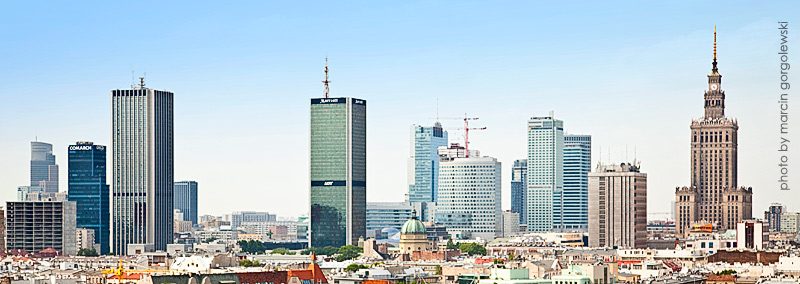 Wyniki badania
Ranking urzędów
najlepsze wyniki w danej grupie ocenianych kryteriów
Ranking stworzono na podstawie odpowiedzi pozytywnych.
SCHEMAT BADANIA
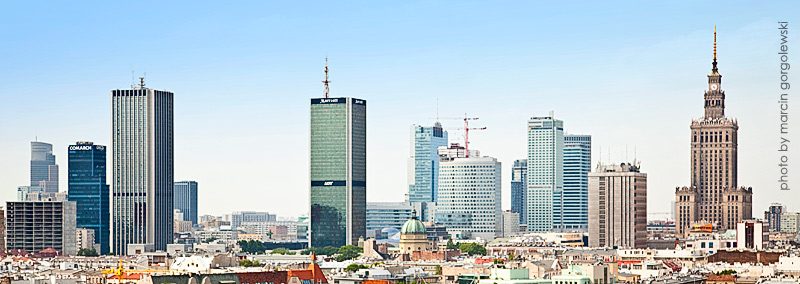 Wyniki badania
Schemat badania
URZĄD MIASTA
PUNKTY INFORMACYJNE (PI)
1
WYDZIAŁY OBSŁUGI MIESZKAŃCÓW                 (WOM)
2
DELEGATURY BIURA ADMINISTRACJI i SPRAW OBYWATELSKICH (BAiSO)
3
16
Rodzaje spraw urzędowych:  audyty informacyjne
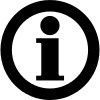 Rodzaje spraw faktycznie załatwianych w urzędach
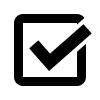 Metodologia badania Tajemniczy Klient
TECHNIKA BADANIA „MYSTERY SHOPPING”: 

Specjalnie przeszkoleni audytorzy w roli potencjalnych klientów – obserwują i oceniają sposób oraz jakość obsługi. 
Dane zbierane są w trakcie rozmowy z pracownikami urzędu oraz poprzez obserwację ich zachowań. 
Arkusz ocen określa zagadnienia i elementy, na które audytorzy mieli zwracać uwagę podczas wizyty.
Po wyjściu z urzędu audytorzy zaznaczają swoje obserwacje w kwestionariuszu.
SPOSÓB REALIZACJI:

Przed badaniem miało miejsce szkolenie audytorów w zakresie standardów obsługi w urzędach. 
Na każdy urząd przypadało: 5 wizyt w WOM, 5 wizyt w PI oraz 10 wizyt w Delegaturach BAiSO.
19
Kryteria oceny
OTOCZENIE: WYGLĄD URZĘDU
WYGLĄD ZEWNĘTRZNY URZĘDNIKA I JEGO STANOWISKO PRACY
ZACHOWANIE SIĘ  URZĘDNIKA WOBEC KLIENTA
URZĘDNIK: OBSŁUGA PRZEDSTAWIONEJ SPRAWY
URZĘDNIK: SPOSÓB ZAŁATWIENIA PRZEDSTAWIONEJ SPRAWY
20
Wszystkie urzędy
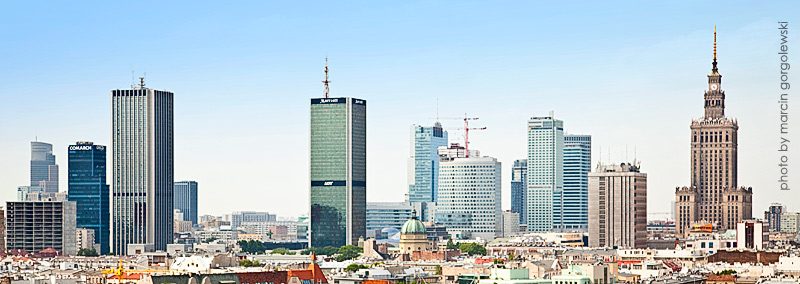 Wyniki badania
Otoczenie:  wygląd urzędu
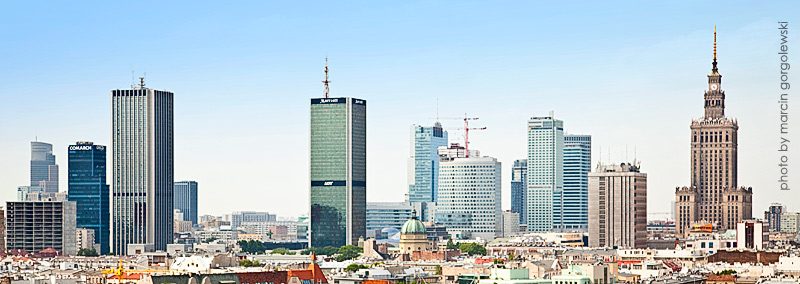 Wyniki badania
Wszystkie urzędyOtoczenie: Wygląd Urzędu (1)
23
Wszystkie urzędyOtoczenie: Wygląd Urzędu (2)
Gdzie znajdują się karty informacyjne?
24
Wszystkie urzędyOtoczenie: Wygląd Urzędu (3)
Czy karty informacyjne, które są na terenie urzędu są uporządkowane?
Czy karty informacyjne na terenie urzędu są w miejscu, w którym łatwo je zauważyć?
25
Wszystkie urzędyOtoczenie: Wygląd Urzędu (4)
Gdzie znajdują się formularze / wnioski?
26
Wszystkie urzędyOtoczenie: Wygląd Urzędu (5)
Czy formularze / wnioski, które są na terenie urzędu są uporządkowane?
Czy formularze / wnioski na terenie urzędu są w miejscu, w którym łatwo je zauważyć?
27
Wszystkie urzędyOtoczenie: Wygląd Urzędu (6)
Gdzie znajdują się wzory wypełnionych formularzy / wniosków?
28
Wszystkie urzędyOtoczenie: Wygląd Urzędu (7)
2013 (N=340)
2012 (N=340)
2011 (N=340)
2013 (N=340)
2012 (N=340)
2011 (N=340)
2013 (N=340)
2012 (N=340)
2011 (N=340)
2013 (N=340)
2012 (N=340)
2011 (N=340)
2013 (N=340)
2012 (N=340)
2011 (N=340)
29
wygląd Zewnętrzny urzędnika i jego stanowisko pracy
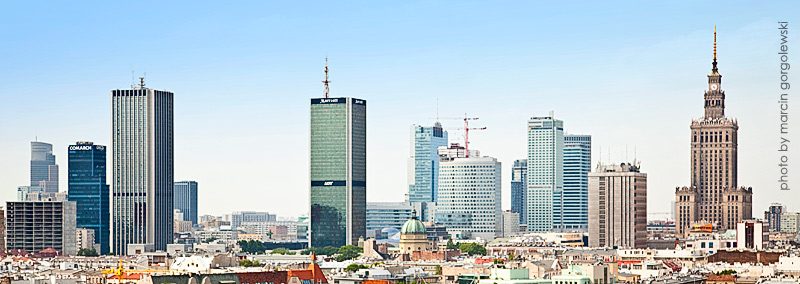 Wyniki badania
Wszystkie urzędyWygląd zewnętrzny urzędnika i jego stanowisko pracy
2013 (N=352*)
2012 (N=340)
2011 (N=340)
2013 (N=352*) 2012 (N=340)
2011 (N=340)
2013 (N=352*) 2012 (N=340)
2011 (N=340)
2013 (N=352*) 2012 (N=340) 2011 (N=340)
2013 (N=352*) 2012 (N=340)
2011 (N=340)
2013 (N=245) 
2012 (N=280)
2011 (N=340)
31
* W niektórych sytuacjach audytorzy byli obsługiwani przez dwóch urzędników.
Zachowanie urzędnika wobec interesanta
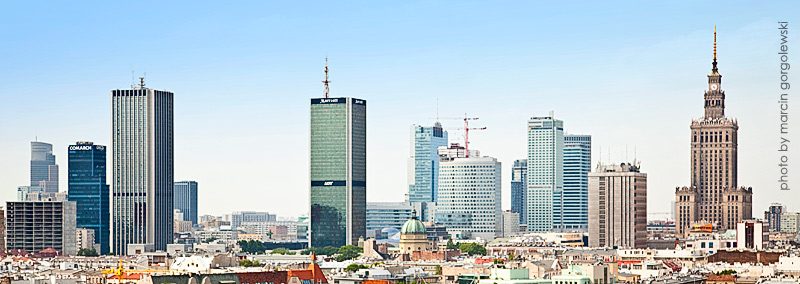 Wyniki badania
Wszystkie urzędyZachowanie urzędnika wobec interesanta (1)
Czy urzędnik podjął się obsługi sprawy?
Czy urzędnik przywitał Cię?
5%
2%
Czy urzędnik rozpoczął obsługę sprawy od razu?
1%
2%
33
* W niektórych sytuacjach audytorzy byli obsługiwani przez dwóch urzędników.
Wszystkie urzędyZachowanie urzędnika wobec interesanta (2)
2013 (N=352*)
2012 (N=340)
2011 (N=340)
2013 (N=352*)
2012 (N=340)
2011 (N=340)
2013 (N=352*)
2012 (N=340)
2011 (N=340)
2013 (N=352*)
2012 (N=340)
2011 (N=340)
2013 (N=352*)
2012 (N=340)
2013 (N=352*)
2012 (N=340)
2011 (N=340)
2013 (N=352*)
2012 (N=340)
2011 (N=340)
34
* W niektórych sytuacjach audytorzy byli obsługiwani przez dwóch urzędników.
Urzędnik: obsługa przedstawionej sprawy
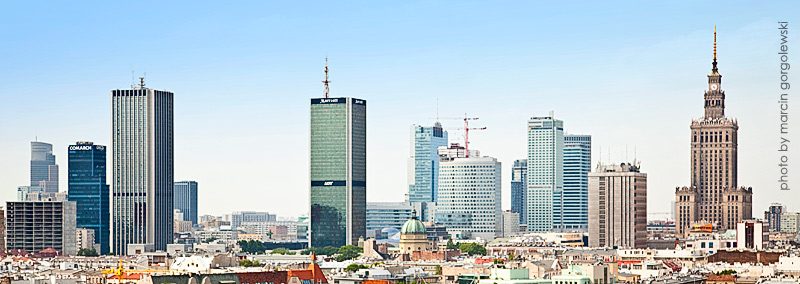 Wyniki badania
Wszystkie urzędy Urzędnik: Obsługa przedstawionej sprawy (1)
2013 (N=352*)

2012 (N=339)

2011 (N=323)
2013 (N=352*)

2012 (N=339)

2011 (N=323)
2013 (N=352*) 

2012 (N=339)

2011 (N=323)
12 pracowników poinformowało, w jakim celu opuszcza stanowisko pracy.
9 pracowników nie poinformowało w jakim celu opuszcza stanowisko pracy
Czy urzędnik poinformował Cię                w jakim celu opuszcza stanowisko pracy? (N=21 osób, przy których urzędnik opuszczał stanowisko pracy)
36
* W niektórych sytuacjach audytorzy byli obsługiwani przez dwóch urzędników.
Wszystkie urzędy Urzędnik: Obsługa przedstawionej sprawy (2)
Czy urzędnik wydał Ci druk formularza / wniosku lub poinformował, gdzie możesz znaleźć taki formularz / wniosek?
Czy urzędnik zaproponował wyjaśnienie formularza/ wniosku / lub wyjaśnił, jak go wypełnić?
37
* W niektórych sytuacjach audytorzy byli obsługiwani przez dwóch urzędników.
Wszystkie urzędyUrzędnik: Obsługa przedstawionej sprawy (3)
Czy urzędnik podczas wyjaśniania przedstawionej przez Ciebie sprawy...?
Czy urzędnik podczas wyjaśniania przedstawionej sprawy wydał kartę informacyjną?
38
* W niektórych sytuacjach audytorzy byli obsługiwani przez dwóch urzędników.
Wszystkie urzędy Urzędnik: Obsługa przedstawionej sprawy (4)
Czy w trakcie rozmowy z Tobą zadzwonił telefon znajdujący się przy stanowisku, przy którym miała miejsce rozmowa?
Czy urzędnik odebrał dzwoniący telefon?
2013 (N=10): 
Tak, odebrał – 8 wskazań
Nie, nie odebrał żadnego – 2 wskazania
Czy urzędnik przed odebraniem telefonu przeprosił Ciebie / powiadomił, że odbierze telefon?
2013 (N=8):
Tak – 6 wskazań
Nie – 2 wskazania
39
* W niektórych sytuacjach audytorzy byli obsługiwani przez dwóch urzędników.
Urzędnik: sposób załatwienia przedstawionej sprawy
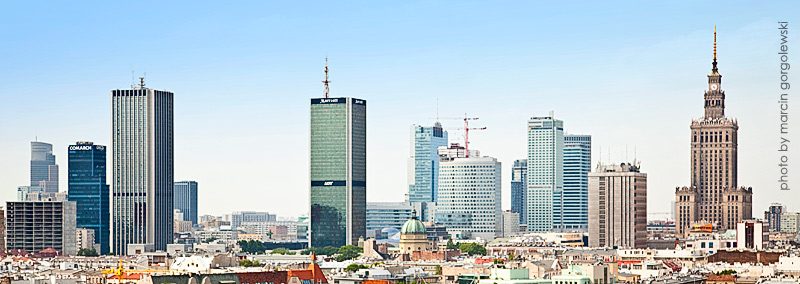 Wyniki badania
Wszystkie urzędyUrzędnik: Sposób załatwienia przedstawionej sprawy (1)
Sprawy, o których urzędnik poinformował sam (bez dopytywania)
41
* W niektórych sytuacjach audytorzy byli obsługiwani przez dwóch urzędników.
Odsetek odpowiedzi „TAK”
Wszystkie urzędyUrzędnik: Sposób załatwienia przedstawionej sprawy (2)
W jaki sposób urzędnik spontanicznie, bez Twojego dopytywania poinformował Cię o opłatach/braku opłat, jakie są wymagane przy załatwianiu przedstawionej przez Ciebie sprawy?
Czy po dopytaniu urzędnik...
42
* W niektórych sytuacjach audytorzy byli obsługiwani przez dwóch urzędników.
Wszystkie urzędyUrzędnik: Sposób załatwienia przedstawionej sprawy (3)
Czy urzędnik poinformował, gdzie można uiścić opłatę?
Czy urzędnik poinformował o terminie odpowiedzi na przedstawioną sprawę?
43
* W niektórych sytuacjach audytorzy byli obsługiwani przez dwóch urzędników.
Wszystkie urzędyUrzędnik: Sposób załatwiania przedstawionej sprawy (4)
2013 (N=352)

2012 (N=339)

2011 (N=327)
2013 (N=352)

2012 (N=339)

2011 (N=327)
2013 (N=352) 

2012 (N=339)

2011 (N=327)
44
* W niektórych sytuacjach audytorzy byli obsługiwani przez dwóch urzędników.
Wszystkie urzędyUrzędnik: Ocena sposobu załatwienia przedstawionej sprawy (1)
2013 (N=352)
Zachowanie urzędnika: 2013
45
* W niektórych sytuacjach audytorzy byli obsługiwani przez dwóch urzędników.
Wszystkie urzędyUrzędnik: Ocena sposobu załatwienia przedstawionej sprawy (2)
Zachowanie urzędnika – porównanie w latach
46
Zsumowane odpowiedzi „zdecydowanie TAK” i „raczej TAK”
* W niektórych sytuacjach audytorzy byli obsługiwani przez dwóch urzędników.
Wszystkie urzędyUrzędnik: Ocena sposobu załatwienia przedstawionej sprawy (3)
Czy urzędnik wyrażał przy Tobie swoje uwagi, komentarze dotyczące urzędu, urzędników, zarządu, prezydenta m.st. Warszawy?
47
* W niektórych sytuacjach audytorzy byli obsługiwani przez dwóch urzędników.
Jednostki organizacyjne: PI, WOM, delegatura BAiSO
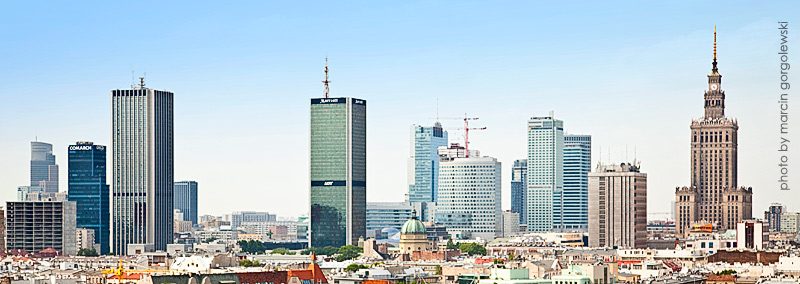 Wyniki badania
Jednostki organizacyjneFunkcjonowanie urzędów: jednostki organizacyjne
ŚREDNI CZAS OCZEKIWANIA NA OBSŁUGĘ PRZED…
WOM
PI
BAiSO
ŚREDNIA LICZBA OSÓB W KOLEJCE
49
Wygląd zewnętrzny urzędnika i jego stanowisko pracy
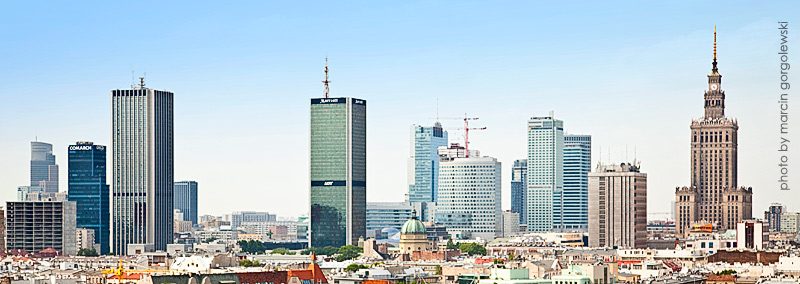 Wyniki badania
Jednostki organizacyjneWygląd zewnętrzny urzędnika i jego stanowisko pracy
WOM
PI
BAiSO
TAK2013
identyfikator powieszony na szyi
identyfikator przypięty w innym miejscu niż na szyi
identyfikator w okienku/ na biurku
Zachowanie urzędnika wobec interesanta
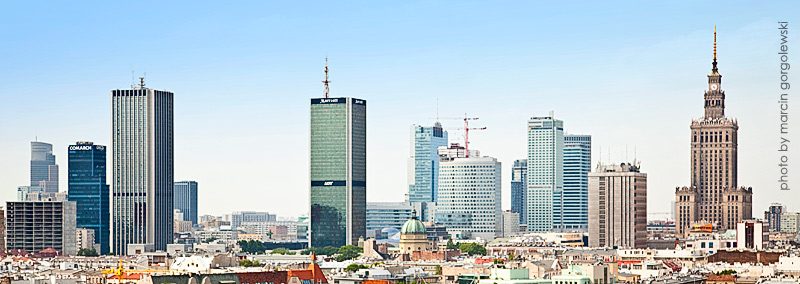 Wyniki badania
Jednostki organizacyjneZachowanie się urzędnika wobec interesanta (1)
Czy urzędnik podjął się obsługi sprawy?
WOM
PI
BAiSO
53
Jednostki organizacyjneZachowanie się urzędnika wobec interesanta (2)
Czy urzędnik rozpoczął obsługę Twojej sprawy od razu?
WOM
PI
BAiSO
54
* W niektórych sytuacjach audytorzy byli obsługiwani przez dwóch urzędników.
Jednostki organizacyjneZachowanie się urzędnika wobec interesanta (3)
Czy urzędnik przywitał się?
WOM
PI
BAiSO
55
* W niektórych sytuacjach audytorzy byli obsługiwani przez dwóch urzędników.
Jednostki organizacyjneZachowanie się urzędnika wobec interesanta (4)
WOM
PI
BAiSO
Odsetek odpowiedzi „TAK”
56
* W niektórych sytuacjach audytorzy byli obsługiwani przez dwóch urzędników.
Urzędnik: obsługa przedstawionej sprawy
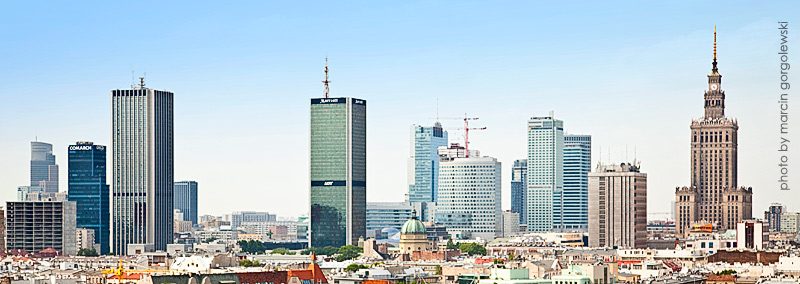 Wyniki badania
Jednostki organizacyjneUrzędnik: Obsługa przedstawionej sprawy (1)
WOM
PI
BAiSO
Czy urzędnik poinformował Cię w jakim celu opuszcza stanowisko pracy?
WOM (N=8): 2 pracowników nie poinformowało
PI (N=1): 1 pracownik nie poinformował
BAiSO (N=12): 6 pracowników nie poinformowało
Odsetek odpowiedzi „TAK”
58
* W niektórych sytuacjach audytorzy byli obsługiwani przez dwóch urzędników.
Jednostki organizacyjneUrzędnik: Obsługa przedstawionej sprawy (2)
Czy urzędnik wydał druk formularza / wniosku lub poinformował, gdzie możesz go znaleźć?
WOM
PI
BAiSO
Czy urzędnik zaproponował wyjaśnienie formularza/ wniosku / lub wyjaśnił, jak go wypełnić? (2013)
Tak
Nie
Nie dotyczy
Jednostki organizacyjneUrzędnik: Obsługa przedstawionej sprawy (3)
Czy urzędnik podczas wyjaśniania przedstawionej przez Ciebie sprawy…?
WOM
PI
BAiSO
60
* W niektórych sytuacjach audytorzy byli obsługiwani przez dwóch urzędników.
Jednostki organizacyjneUrzędnik: Obsługa przedstawionej sprawy (4)
WOM
PI
BAiSO
61
* W niektórych sytuacjach audytorzy byli obsługiwani przez dwóch urzędników.
Urzędnik: sposób załatwienia przedstawionej sprawy
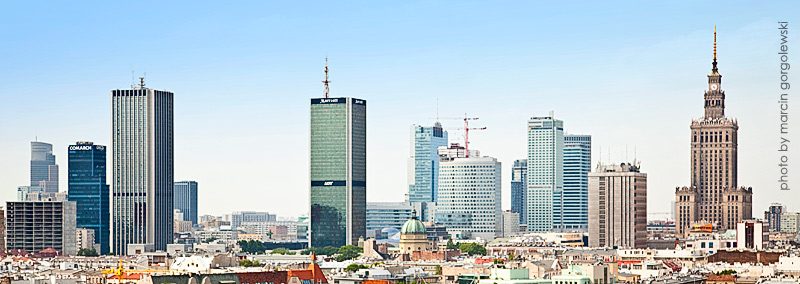 Wyniki badania
Jednostki organizacyjneUrzędnik: Sposób załatwienia przedstawionej sprawy (1)
Sprawy, o których urzędnik poinformował sam (bez dopytywania)
WOM
PI
BAiSO
63
* W niektórych sytuacjach audytorzy byli obsługiwani przez dwóch urzędników.
Jednostki organizacyjneUrzędnik: Sposób załatwienia przedstawionej sprawy (2)
Które z poniższych stwierdzeń najlepiej opisuje to w jaki sposób urzędnik SPONTANICZNIE, bez Twojego dopytywania poinformował Cię o opłatach/braku opłat, jakie są wymagane przy załatwianiu przedstawionej przez Ciebie sprawy?
WOM
PI
BAiSO
64
* W niektórych sytuacjach audytorzy byli obsługiwani przez dwóch urzędników.
Jednostki organizacyjneUrzędnik: Sposób załatwienia przedstawionej sprawy (3)
Czy PO DOPYTANIU urzędnik?
WOM
PI
BAiSO
65
* W niektórych sytuacjach audytorzy byli obsługiwani przez dwóch urzędników.
Jednostki organizacyjneUrzędnik: Sposób załatwienia przedstawionej sprawy (4)
Czy urzędnik poinformował, gdzie można uiścić opłatę?
WOM
PI
BAiSO
66
* W niektórych sytuacjach audytorzy byli obsługiwani przez dwóch urzędników.
Jednostki organizacyjneUrzędnik: Sposób załatwienia przedstawionej sprawy (5)
Czy urzędnik poinformował o terminie odpowiedzi na przedstawioną sprawę?
WOM
PI
BAiSO
67
* W niektórych sytuacjach audytorzy byli obsługiwani przez dwóch urzędników.
Jednostki organizacyjneUrzędnik: Sposób załatwienia przedstawionej sprawy (6)
Czy urzędnik poinformował o terminie odpowiedzi na przedstawioną sprawę?
WOM
PI
BAiSO
Odsetek odpowiedzi „TAK”
68
* W niektórych sytuacjach audytorzy byli obsługiwani przez dwóch urzędników.
Jednostki organizacyjneUrzędnik: Sposób załatwienia przedstawionej sprawy (7)
Czy podczas rozmowy odczuwałeś(aś) niechęć ze strony urzędnika?
WOM
PI
BAiSO
69
* W niektórych sytuacjach audytorzy byli obsługiwani przez dwóch urzędników.
Jednostki organizacyjneUrzędnik: Sposób załatwienia przedstawionej sprawy (1)
WOM
PI
BAiSO
Odsetek odpowiedzi „Zdecydowanie tak” oraz „raczej tak”
70
* W niektórych sytuacjach audytorzy byli obsługiwani przez dwóch urzędników.
Poszczególne urzędy
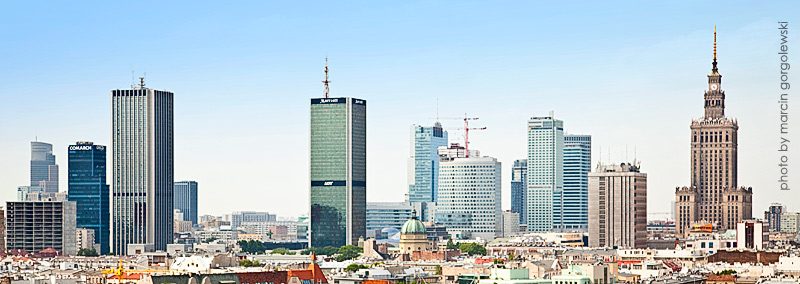 Wyniki badania
Otoczenie: 
wygląd urzędu
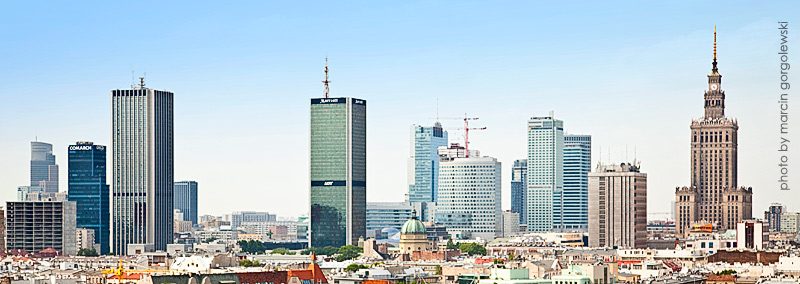 Wyniki badania
Poszczególne urzędyOtoczenie: Wygląd urzędu (1)
N=20 wizyt w każdym urzędzie
Czy widoczna jest tablica informacyjna?
Czy oznakowanie PI jest widoczne/czytelne?
73
Odsetek odpowiedzi „TAK”
Poszczególne urzędyOtoczenie: Wygląd urzędu (2)
N=20 wizyt w każdym urzędzie
Czy oznakowanie poszczególnych stanowisk WOM PI delegatur BAISO jest widoczne/ czytelne?
74
Odsetek odpowiedzi „TAK”
Poszczególne urzędyOtoczenie: Wygląd urzędu (3)
N=20 wizyt w każdym urzędzie
Gdzie znajdują się karty informacyjne?
75
Poszczególne urzędyOtoczenie: Wygląd urzędu (4)
N=20 wizyt w każdym urzędzie
Czy karty informacyjne, które są na terenie urzędu są uporządkowane?
Czy karty informacyjne, które są na terenie urzędu są w miejscu, w którym łatwo je zauważyć?
76
Odsetek odpowiedzi „TAK”
Poszczególne urzędyOtoczenie: Wygląd urzędu (5)
N=20 wizyt w każdym urzędzie
Gdzie znajdują się formularze / wnioski?
77
Poszczególne urzędyOtoczenie: Wygląd urzędu (6)
N=20 wizyt w każdym urzędzie
Czy formularze/ wnioski, które są na terenie urzędu są ułożone w należytym porządku?
Czy formularze/ wnioski na terenie urzędu są w miejscu, w którym łatwo je zauważyć?
78
Odsetek odpowiedzi „TAK”
Poszczególne urzędyOtoczenie: Wygląd urzędu (7)
N=20 wizyt w każdym urzędzie
Gdzie znajdują się wzory wypełnionych formularzy / wniosków?
79
Poszczególne urzędyOtoczenie: Wygląd urzędu (8)
N=20 wizyt w każdym urzędzie
Czy odległość blatów/ stolików od wzorów wypełnionych formularzy/wniosków na tablicach/w skoroszytach jest odpowiednia?
80
Odsetek odpowiedzi „TAK”
Poszczególne urzędyOtoczenie: Wygląd urzędu (9)
N=20 wizyt w każdym urzędzie
Czy liczba blatów/stolików do pisania formularzy/wniosków jest wystarczająca?
Czy liczba miejsc siedzących dla osób oczekujących jest wystarczająca?
81
Odsetek odpowiedzi „TAK”
Poszczególne urzędyOtoczenie: Wygląd urzędu (10)
N=20 wizyt w każdym urzędzie
Czy działa system numerowy?
Czy ktoś z pracowników urzędu podszedł do Ciebie i zaoferował pomoc?
82
Odsetek odpowiedzi „TAK”
Wygląd zewnętrzny urzędnika i jego stanowisko pracy
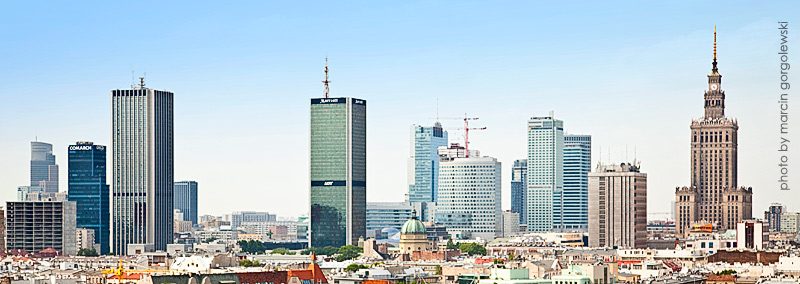 Wyniki badania
Poszczególne urzędyWygląd zewnętrzny urzędnika i jego stanowisko pracy (1)
Czy pracownik miał identyfikator?
84
* W niektórych sytuacjach audytorzy byli obsługiwani przez dwóch urzędników.
Poszczególne urzędyWygląd zewnętrzny urzędnika i jego stanowisko pracy (2)
Odsetek odpowiedzi „TAK”
Czy urzędnik jest ubrany „na służbowo”?
Czy na biurku urzędnika jest porządek?
85
* W niektórych sytuacjach audytorzy byli obsługiwani przez dwóch urzędników.
Poszczególne urzędyWygląd zewnętrzny urzędnika i jego stanowisko pracy (3)
Odsetek odpowiedzi „TAK”
Czy na biurku urzędnika znajdują się tylko przedmioty związane z pracą?
Czy na biurku są naczynia?
86
* W niektórych sytuacjach audytorzy byli obsługiwani przez dwóch urzędników.
Zachowanie urzędnika wobec interesanta
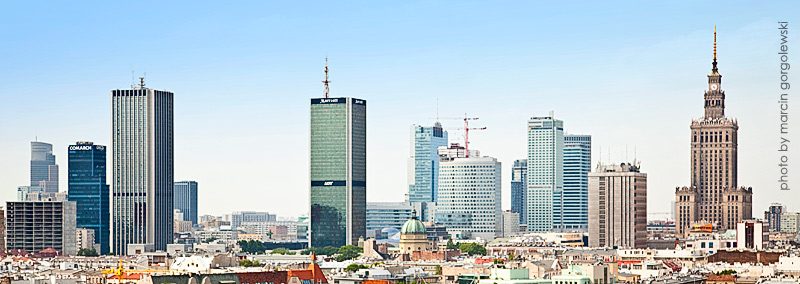 Wyniki badania
Poszczególne urzędyZachowanie urzędnika wobec interesanta (1)
Odsetek odpowiedzi „TAK”
Czy urzędnik podjął się obsługi sprawy?
Czy urzędnik rozpoczął obsługę Twojej sprawy od razu?
88
* W niektórych sytuacjach audytorzy byli obsługiwani przez dwóch urzędników.
Poszczególne urzędyZachowanie urzędnika wobec interesanta (2)
Odsetek odpowiedzi „TAK”
Czy urzędnik podczas rozmowy starał się podtrzymywać kontakt wzrokowy  z Tobą?
Czy urzędnik mówił wyraźnie?
89
* W niektórych sytuacjach audytorzy byli obsługiwani przez dwóch urzędników.
Poszczególne urzędyZachowanie urzędnika wobec interesanta (3)
Odsetek odpowiedzi „TAK”
Czy podczas rozmowy z Tobą urzędnik zajmował się prywatnymi sprawami?
Czy podczas rozmowy z Tobą urzędnik jadł posiłek / przekąskę / pił herbatę, kawę lub inny napój?
90
* W niektórych sytuacjach audytorzy byli obsługiwani przez dwóch urzędników.
Poszczególne urzędyZachowanie urzędnika wobec interesanta (4)
Odsetek odpowiedzi „TAK”
Czy urzędnik uprzejmie Cię przywitał?
Czy urzędnik uprzejmie Ciebie pożegnał?
91
* W niektórych sytuacjach audytorzy byli obsługiwani przez dwóch urzędników.
Poszczególne urzędyZachowanie urzędnika wobec interesanta (5)
Odsetek odpowiedzi „TAK”
Czy podczas rozmowy z Tobą urzędnik żuł gumę?
Czy urzędnik okazywał zniecierpliwienie?
92
* W niektórych sytuacjach audytorzy byli obsługiwani przez dwóch urzędników.
Urzędnik: Obsługa przedstawionej sprawy
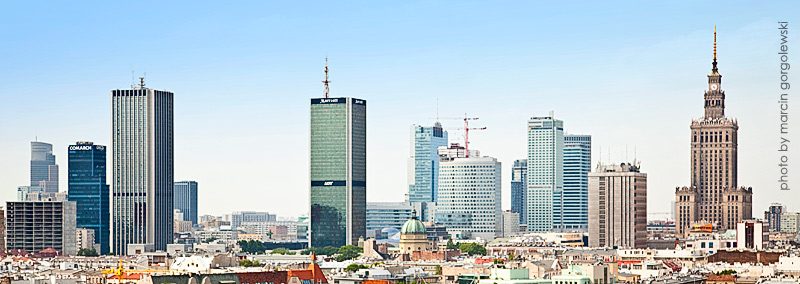 Wyniki badania
Poszczególne urzędyUrzędnik: Obsługa przedstawionej sprawy (1)
Odsetek odpowiedzi „TAK”
Czy urzędnik dopytywał o szczegóły przedstawionej przez Ciebie sprawy?
Czy urzędnik używał zrozumiałej terminologii?
94
* W niektórych sytuacjach audytorzy byli obsługiwani przez dwóch urzędników.
Poszczególne urzędyUrzędnik: Obsługa przedstawionej sprawy (2)
Czy urzędnik wydał Ci druk formularza/wniosku lub poinformował, gdzie możesz znaleźć taki formularz/ wniosek?
95
* W niektórych sytuacjach audytorzy byli obsługiwani przez dwóch urzędników.
Poszczególne urzędyUrzędnik: Obsługa przedstawionej sprawy (3)
Odsetek odpowiedzi „TAK”
Czy urzędnik zaproponował wyjaśnienie formularza/ wniosku lub wyjaśnił, jak wypełnić formularz wniosek?
Czy urzędnik opuszczał stanowisko pracy w trakcie rozmowy z Tobą?
96
* W niektórych sytuacjach audytorzy byli obsługiwani przez dwóch urzędników.
Poszczególne urzędyUrzędnik: Obsługa przedstawionej sprawy (4)
Czy urzędnik podczas wyjaśniania przedstawionej przez Ciebie sprawy...?
97
* W niektórych sytuacjach audytorzy byli obsługiwani przez dwóch urzędników.
Poszczególne urzędyUrzędnik: Obsługa przedstawionej sprawy (5)
Czy urzędnik podczas wyjaśniania przedstawionej przez Ciebie sprawy...?
98
* W niektórych sytuacjach audytorzy byli obsługiwani przez dwóch urzędników.
Poszczególne urzędyUrzędnik: Obsługa przedstawionej sprawy (6)
Czy urzędnik poinformował Ciebie o następujących krokach do załatwienia przedstawionej przez Ciebie sprawy?
99
* W niektórych sytuacjach audytorzy byli obsługiwani przez dwóch urzędników.
Poszczególne urzędyUrzędnik: Obsługa przedstawionej sprawy (5)
Czy urzędnik upewnił się, że zrozumiałeś jego  wyjaśnienia?
Odsetek odpowiedzi „TAK”
100
* W niektórych sytuacjach audytorzy byli obsługiwani przez dwóch urzędników.
Urzędnik: SPOSÓB załatwienia przedstawionej sprawy
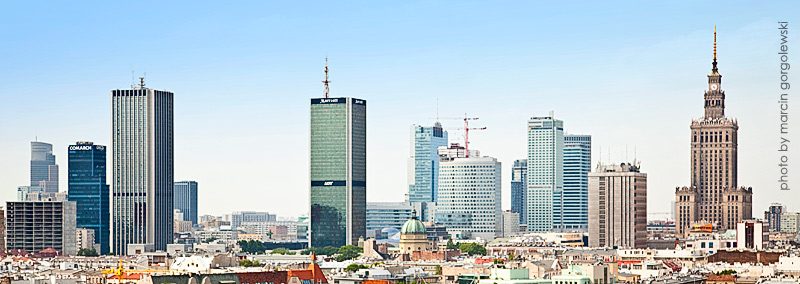 Wyniki badania
Poszczególne urzędyOgólna ocena zadowolenia z obsługi przez urzędnika
TOP-2-BOX („Zdecydowanie tak” + „Raczej tak”)
102
Poszczególne urzędyOcena sposobu załatwienia przedstawionej sprawy przez urzędnika (1)
Odsetek odpowiedzi „Zdecydowanie tak” oraz „raczej tak”
Czy urzędnik był uprzejmy i miły?
Czy urzędnik udzielał informacji w sposób zrozumiały?
103
* W niektórych sytuacjach audytorzy byli obsługiwani przez dwóch urzędników.
Poszczególne urzędyOcena sposobu załatwienia przedstawionej sprawy przez urzędnika (2)
Odsetek odpowiedzi „Zdecydowanie tak” oraz „raczej tak”
Czy urzędnik w czasie załatwiania sprawy udzielał informacji w sposób kompetentny?
Czy urzędnik w czasie załatwiania sprawy poświęcił Ci dużo uwagi/ czasu?
104
* W niektórych sytuacjach audytorzy byli obsługiwani przez dwóch urzędników.
Poszczególne urzędyOcena sposobu załatwienia przedstawionej sprawy przez urzędnika (3)
Odsetek odpowiedzi „TAK”
Czy podczas rozmowy odczuwałeś niechęć ze strony urzędnika?
Czy urzędnik wyrażał przy Tobie swoje uwagi/ komentarze dotyczące urzędu/ urzędników/ zarządu/ prezydenta m.st. Warszawy?
105
* W niektórych sytuacjach audytorzy byli obsługiwani przez dwóch urzędników.
ARC Rynek i Opinia Sp. z o. o.
ul. Juliusza Słowackiego 12
- budynek KIRKOR
01-627 Warszawa
tel.: +48 22 584 85 00 
fax.: +48 22 584 85 01
TO, CO ISTOTNE